SUSTAINABLE DEVELOPMENT AND ENVIRONMENTAL EDUCATION
GOWURI KISHORE, VISHNU CHAITANYA MURARI, YADUNANDAN P 
XI
CBSE
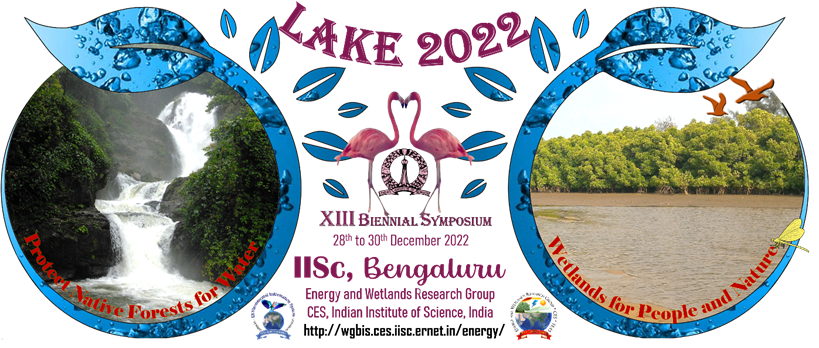 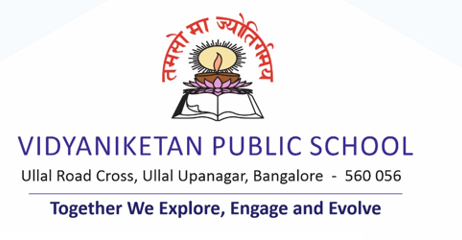 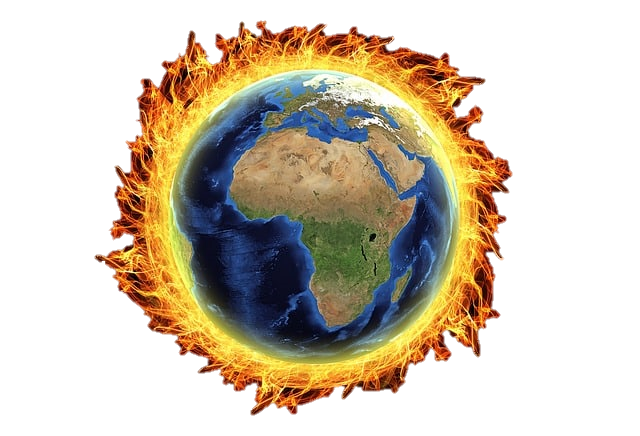 A GLIMPSE THROUGH THE PRESENT SITUATION
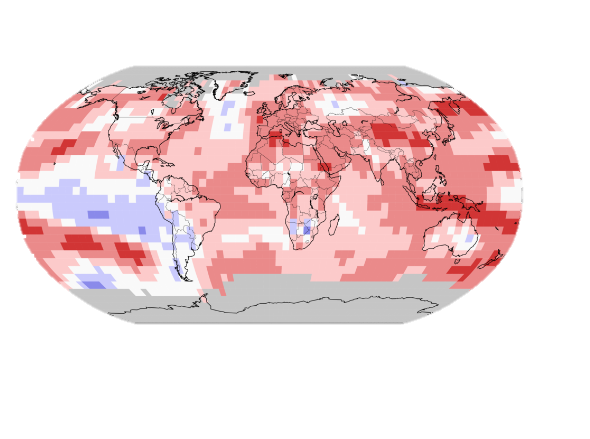 High rise in tempModerate rise in tempLow rise in tempSea temp
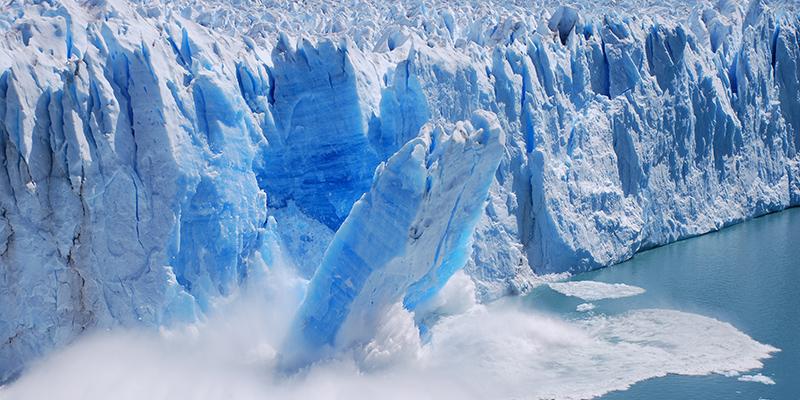 LAKE 2022
2
[Speaker Notes: https://timesofindia.indiatimes.com/home/environment/global-warming/how-rise-in-earths-average-global-temperature-is-affecting-our-planet/articleshow/72039042.cms
https://www.ipcc.ch/sr15/chapter/chapter-1/]
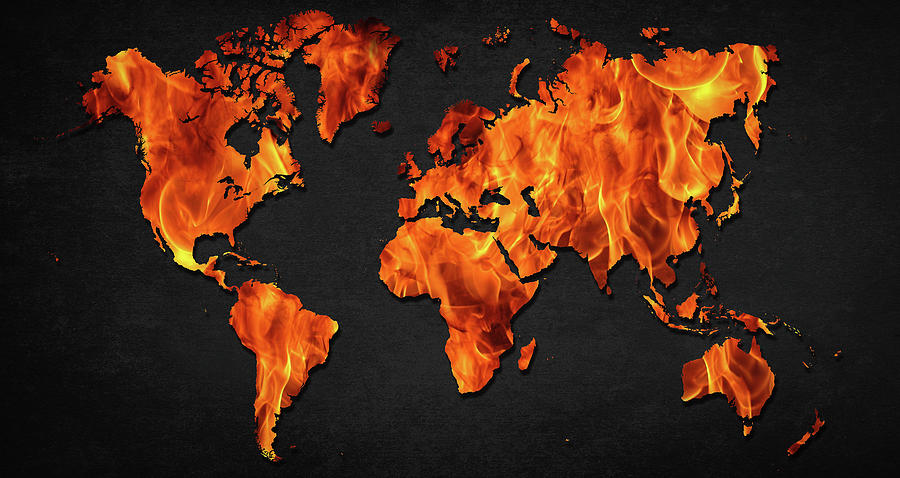 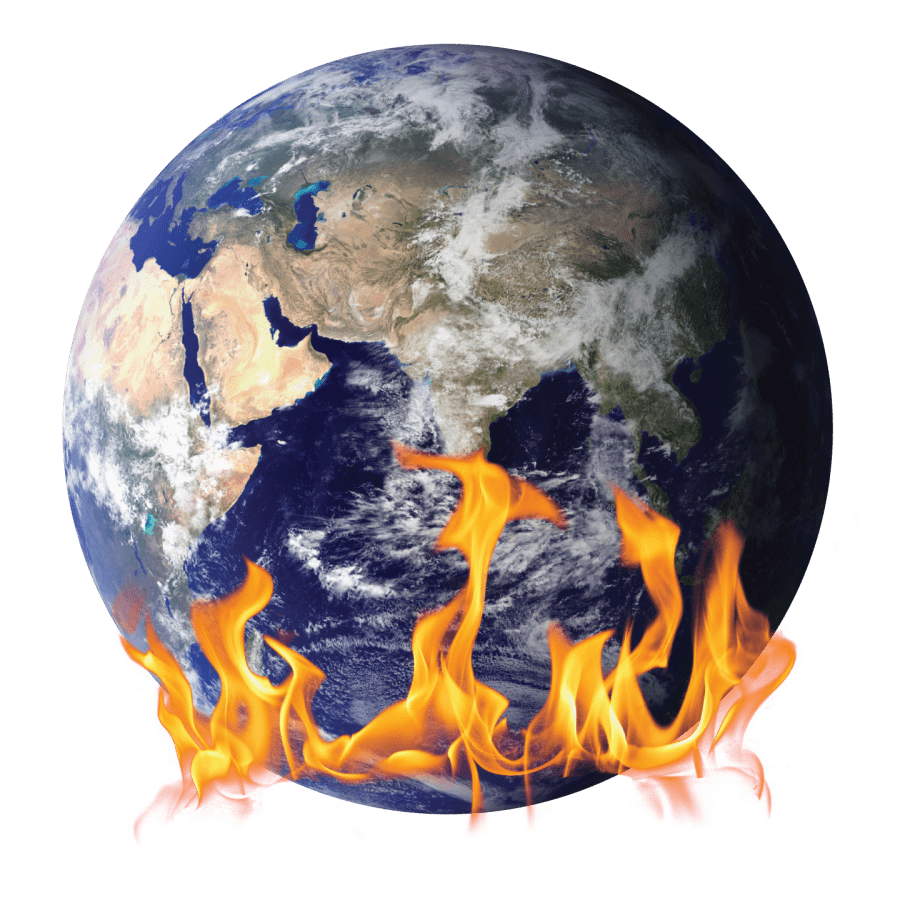 Effects of global warming
Melting glaciers and ice sheets.
Sea level rise.
Generation of more intense heat waves.
Global temperature increases.
Animal geographic ranges are shifting.
Plants and trees are blooming sooner.
Weather damage will also increase and intensify.
LAKE 2022
3
[Speaker Notes: https://climate.nasa.gov/effects/]
OBJECTIVE:
To come up with easily adaptable solutions of sustainable development.

To spread awareness about the importance of  environmental education.
LAKE 2022
4
PRINCIPLE
Using solar energy as a renewable and sustainable form of energy.

Comparing the carbon emission of an IC engine car and an EV car.

Bringing awareness and educating people about the importance of environment.
LAKE 2022
5
ENERGY GENERATION FROM FEW RESOURCES
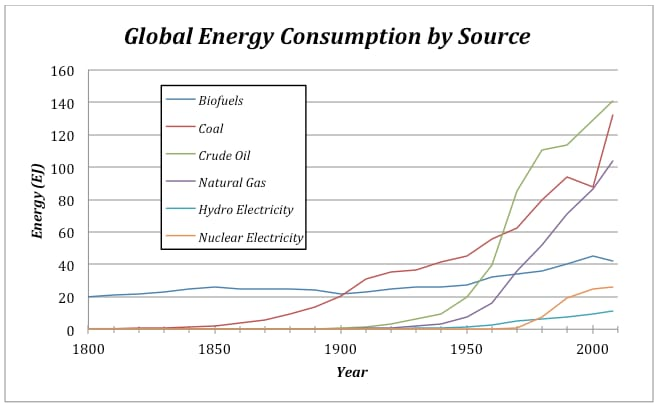 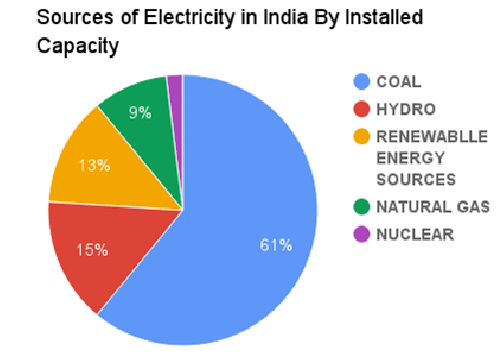 LAKE 2022
6
[Speaker Notes: https://www.researchgate.net/figure/Pie-chart-showing-of-distribution-of-power-sources-The-Government-of-India-has-been_fig1_314110462]
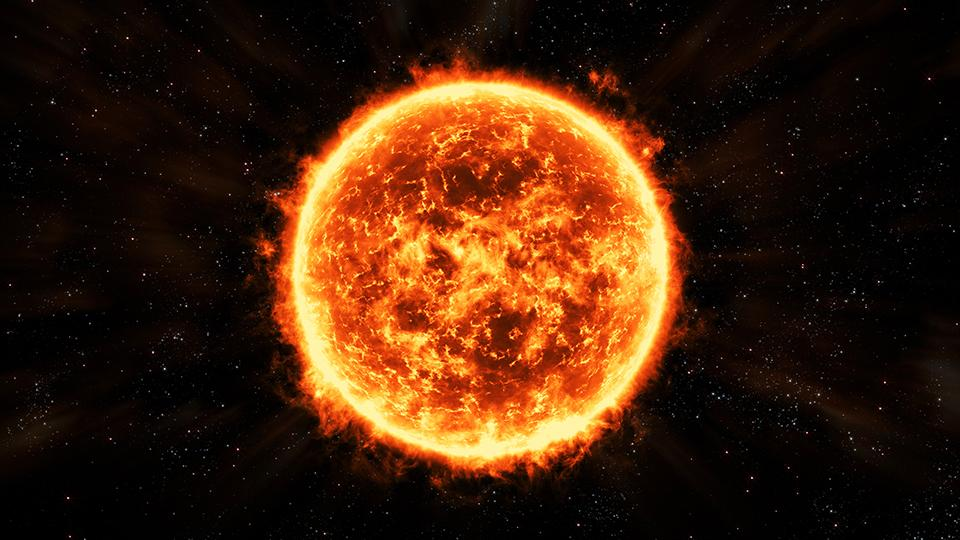 SOLAR ENERGY : BRIGHTENING UP THE FUTURE
Photovoltaic (PV) solar panel is used to capture and convert solar radiations to electricity by colliding photons in the conducting tubes.
Creates thermal and electrical energy.
The photons’ energy is converted into different forms
Inexpensive
Clean energy
Easy to harness
Renewable
LAKE 2022
7
[Speaker Notes: https://www.thesundaily.my/style-life/feature/solar-energy-for-sustainable-development-DY5809151
https://www.solvingsolar.com/how-solar-panels-work/#:~:text=Solar%20panels%2C%20or%20solar%20photovoltaic%20panels%2C%20transform%20sunlight,can%20then%20be%20used%20to%20power%20a%20property.]
Why not these?
Why less of hydro?
Why less of wind?
Why less of nuclear?
LAKE 2022
8
[Speaker Notes: https://www.internationalrivers.org/news/10-reasons-why-hydropower-dams-are-a-false-climate-solution/#:~:text=Once%20considered%20a%20renewable%20way,methane%20that%20exacerbates%20climate%20change.  (hydro)https://www.japantimes.co.jp/opinion/2022/07/01/commentary/world-commentary/hydropower-problems/                             (hydro)https://www.energysage.com/about-clean-energy/wind/pros-cons-wind-energy/                                                                         (wind)https://www.greenamerica.org/fight-dirty-energy/amazon-build-cleaner-cloud/10-reasons-oppose-nuclear-energy                  (nuclear)]
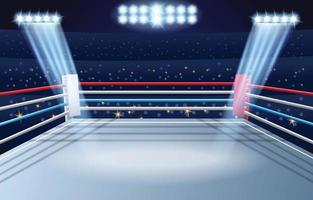 ⚡ FUEL VS ELECTRIC ⚡
ELECTRIC
FUEL
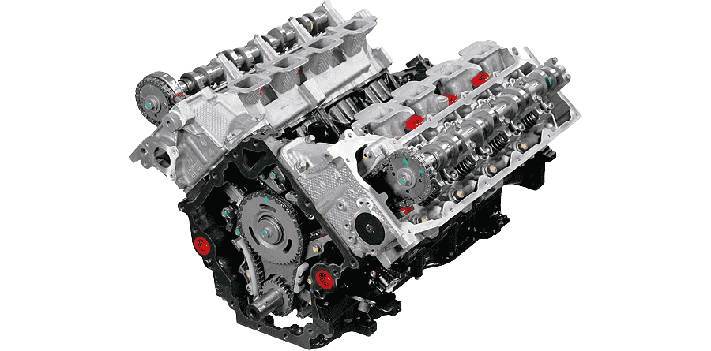 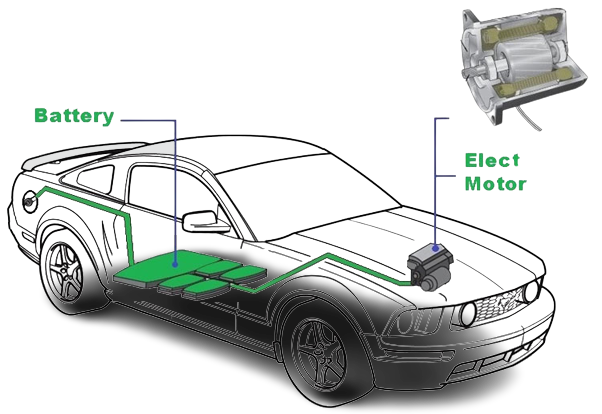 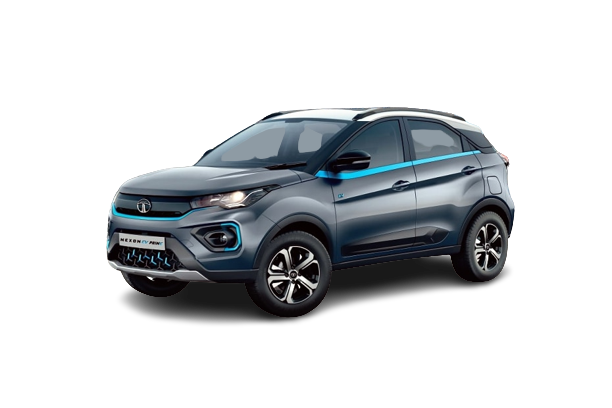 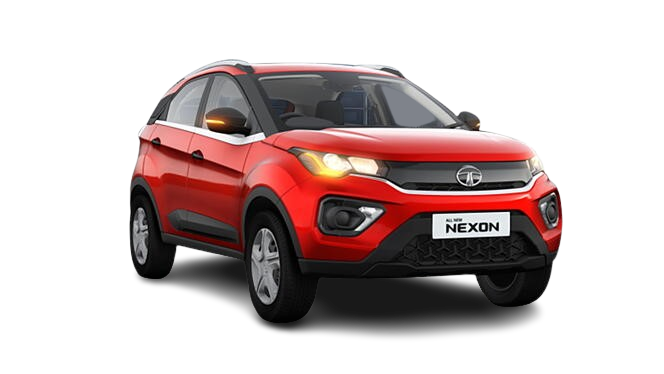 LAKE 2022
9
IC ENGINE
IC engine manufacturing process : 
Melting                 Holding                 Casting                 Fettling                Machining
CARBON FOOTPRINT OF ENGINE MANUFACTURING
LAKE 2022
10
[Speaker Notes: http://newengineeringpractice.blogspot.com/2011/08/engine-block-manufacturing-process.html#:~:text=Manufacturing%20of%20engine%20blocks%20are,surface%20finish%20and%20coolant%20passages.                                                               (process)
https://axlewise.com/how-much-does-an-engine-weigh/#:~:text=Many%20factors%20decide%20an%20engine%27s,model%2C%20material%2C%20and%20size. (weight)

Mining : 
Aluminium - https://www.researchgate.net/publication/337430874_Aluminum_Production_in_the_Times_of_Climate_Change_The_Global_Challenge_to_Reduce_the_Carbon_Footprint_and_Prevent_Carbon_Leakage#:~:text=From%20bauxite%20mine%20to%20aluminum,various%20estimates%20and%20assumptions%20made.

Steel-
https://www.mckinsey.com/industries/metals-and-mining/our-insights/decarbonization-challenge-for-steel

Iron, runner etc , an avg has been taken since they are evry small quantities.

Pollution statshttps://www.epa.gov/greenvehicles/greenhouse-gas-emissions-typical-passenger-vehicle#:~:text=typical%20passenger%20vehicle%3F-,A%20typical%20passenger%20vehicle%20emits%20about%204.6%20metric%20tons%20of,8%2C887%20grams%20of%20CO2.https://leasecar.uk/blog/what-percent-of-carbon-emissions-comes-from-cars/]
GENERAL REQUIREMENTS TO PRODUCE ONE ENGINE
LAKE 2022
11
[Speaker Notes: Elec-
https://www.motorbiscuit.com/how-much-energy-to-build-a-car/]
LAKE 2022
12
EV SYSTEM
LAKE 2022
13
[Speaker Notes: Mining : 
Aluminium - https://www.researchgate.net/publication/337430874_Aluminum_Production_in_the_Times_of_Climate_Change_The_Global_Challenge_to_Reduce_the_Carbon_Footprint_and_Prevent_Carbon_Leakage#:~:text=From%20bauxite%20mine%20to%20aluminum,various%20estimates%20and%20assumptions%20made.

Steel-
https://www.mckinsey.com/industries/metals-and-mining/our-insights/decarbonization-challenge-for-steel

Iron
https://bellona.org/news/ccs/2019-03-is-steel-stealing-our-future

Nicklehttps://nickelinstitute.org/media/4817/lifecycledata-faq-update2020.pdf

Copper


Lithiumhttps://climate.mit.edu/ask-mit/how-much-co2-emitted-manufacturing-batteries#:~:text=Particularly%20in%20hard%20rock%20mining,are%20emitted%20into%20the%20air.

Manganese
https://www.researchgate.net/publication/311440844_CO2-emissions_from_the_production_of_manganese_and_chromium_alloys_in_Norway#:~:text=The%20total%20CO%202%20equivalent,%5B15%5D.%20...

Cobalthttps://www.miningmagazine.com/plant/news/1398270/first-cobalt-shines-in-emissions-assessment]
GENERAL REQUIREMENTS TO PRODUCE ONE EV SYSTEM
LAKE 2022
14
SPECS COMPARISION
IC SYSTEM
EV SYSTEM
FOR CALCULATIONS, THE AVG OF BOTH THE DISTANCES HAS BEEN TAKEN.AVG DISTANCE = 2,60,500 km
LAKE 2022
15
[Speaker Notes: https://www.forbes.com/sites/jimgorzelany/2022/10/06/by-the-numbers-what-it-costs-to-maintain-an-electric-vehicle/?sh=344deb1d64d3 
(PRICE COMPARISION FOR MAINTAINENCE )https://www.91mobiles.com/hub/electric-car-vs-petrol-car/https://www.team-bhp.com/forum/technical-stuff/256952-typical-annual-maintenance-costs-your-car.html      (fuel cars)https://e-vehicleinfo.com/electric-car-vs-petrol-car-total-cost-of-ownership/                                                        (EV)

Lifespan
IC engine –
 https://riverdaleautomotive.com/2017/08/what-is-the-average-lifespan-of-a-vehicle-engine/#:~:text=Average%20engine%20lifespan&text=For%20some%20time%2C%20the%20average,miles%2C%20or%20about%2010%20years.

EV SYSTEM –
https://blog.evbox.com/uk-en/ev-battery-longevity

People`s pereferencehttps://theprint.in/india/35-indians-want-to-drive-electric-car-lack-of-range-infra-keeps-many-from-buying-survey/611509/]
CARBON FOOTPRINT : FUEL VS ELECTRICITY
LAKE 2022
16
[Speaker Notes: https://massachusetts.revolusun.com/blog/carbon-footprint-of-solar-panel-manufacturing/]
CARBON FOOTPRINT : FUEL VS ELECTRICITY
LAKE 2022
17
[Speaker Notes: https://massachusetts.revolusun.com/blog/carbon-footprint-of-solar-panel-manufacturing/]
Electric car batteries are highly recyclable, with around 90 percent of the cell being recoverable as a commercial activity. 
How different auto brands are recycling batteries?Nissan`s second-life batteries from its Leaf car model for energy storage, with an off shelf home or commercial unit called xStorage as a rival to Tesla’s Powerwall.
Honda is in a collaboration SNAM to collect and recycle batteries for second-life use or the extraction of precious elements.
BMW creates mobile power units.
Renault launched  SmartHub project comprising 1,000 second-life electric-car batteries, to provide energy for l housing,, residential homes and local businesses.
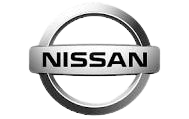 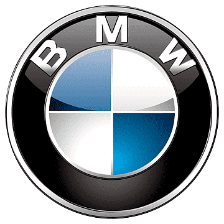 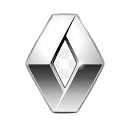 LAKE 2022
18
[Speaker Notes: https://www.azocleantech.com/article.aspx?ArticleID=1597]
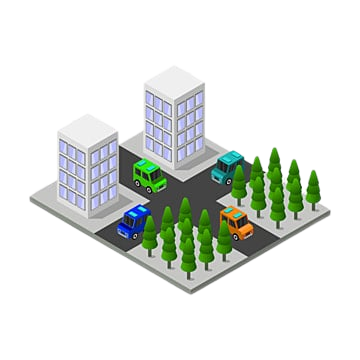 MOBILITY CHALLENGES TO EVs:
The major challenges to electric vehicles today in India are:1. Limited range. 2. No proper infrastructure.3.  A time consuming endeavor.4. No universal chargers and fast charging stations. 5. People`s mindset is conservative towards IC engines.
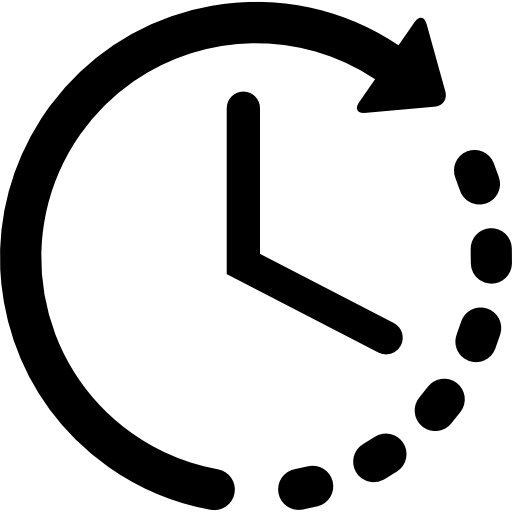 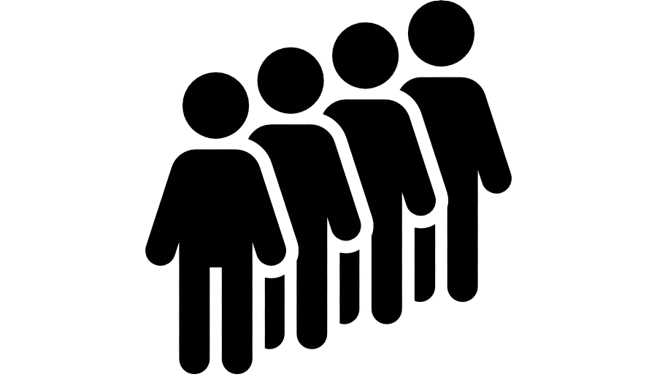 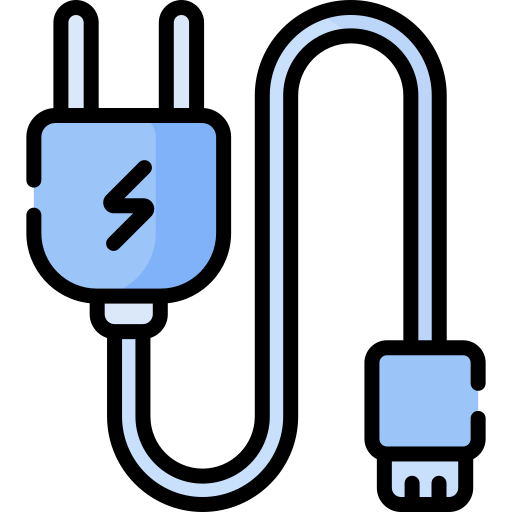 LAKE 2022
19
[Speaker Notes: https://evehicleshop.in/problems-with-electric-vehicles-in-india-2o22updated/]
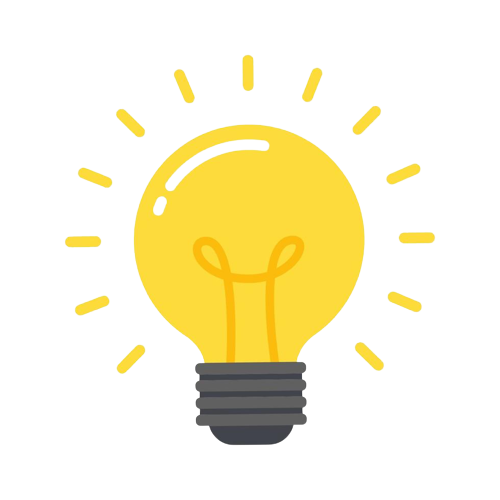 SWAPBATT
OUR IDEA !!!-AN INDEGENIOUS SOLUTION  TO EV PROBLEMS!
An innovative technology to deal with the time consuming and inconvient way of charging a battery.
Our idea involves the use of a battery vending dock.

The consumer can swap an empty battery with a fully charged battery from the docking station with the addition of the latest technology in the market.
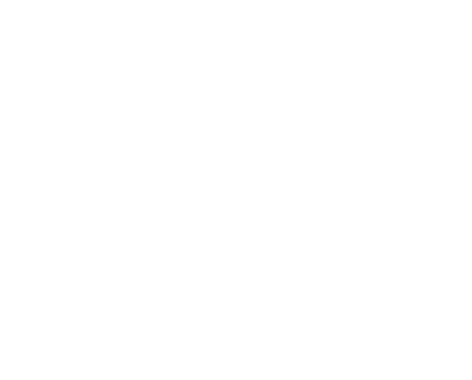 SWAP DOCK
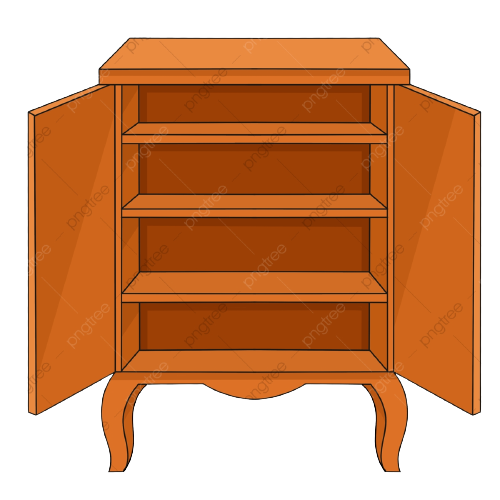 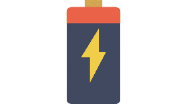 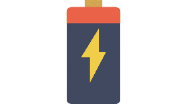 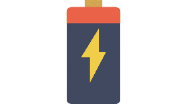 This product, SWAP DOCK, a charging station covers. an area of 10 ft by 10ft with an height of 5 ft.It houses several battery units which can be swapped by the customer when their battery is down. 

This acts like a power bank for the EV's batteries.
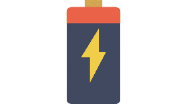 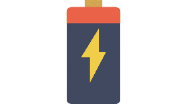 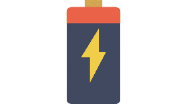 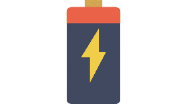 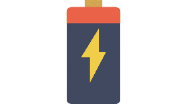 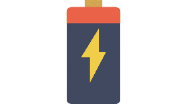 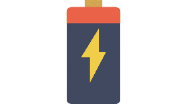 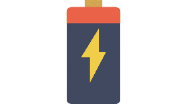 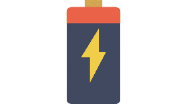 LAKE 2022
21
CAPITAL : 4-8 cr, Medium scaled
PLACE    : Preferable locations – SEZ’s  1.  Hosur  -  40 lakhs per acre2. Dharwad –  20 lakhs per acre   KIADB -government allotted land based on the project  (recommended)
 LABOUR - 50 PEOPLE REQUIRED
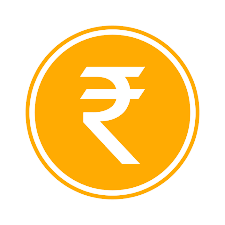 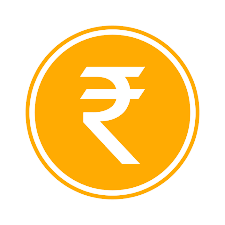 COST OF PRODUCTION:
LAKE 2022
22
[Speaker Notes: https://kum.karnataka.gov.in/KUM/PDFS/
https://www.deccanherald.com/state/karnataka-govt-clears-investment-proposals-worth-rs-26000-crore-929967.htmlKEVESPPolicyInsidepagesfinal.pdf]
No. of batteries produced per month - 1500
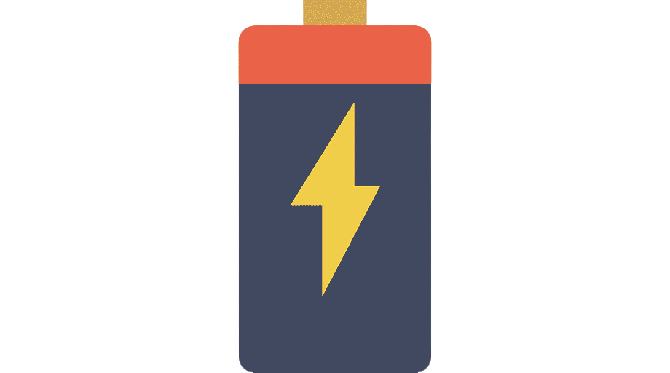 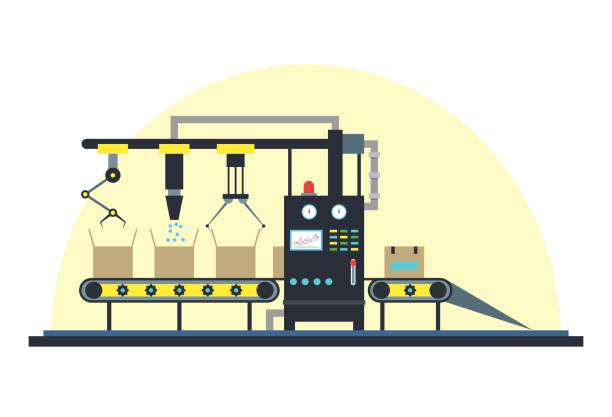 Profits from battery manufacturing unit : 
1.Cost of production : 22,220 rupees     2.Selling price           : 24,000 rupees3.Market price           : 25,000 rupees4.Profit per battery    :    1780 rupees
5.Total profit earned by selling : 26,70,000 rupees / month
6.ROI : 16 months
LAKE 2022
23
[Speaker Notes: https://e-vehicleinfo.com/lithium-ion-battery-prices-in-india/]
COMPONENTS OF THE SWAP DOCK
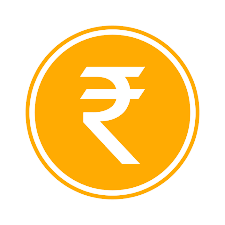 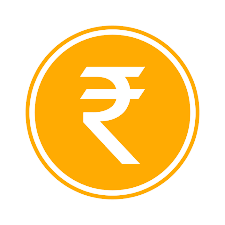 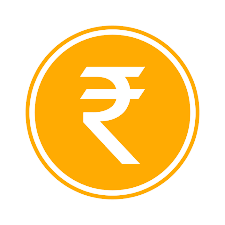 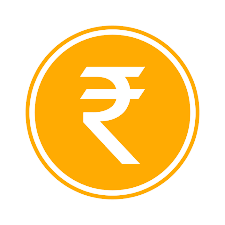 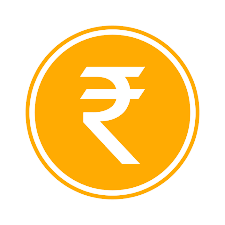 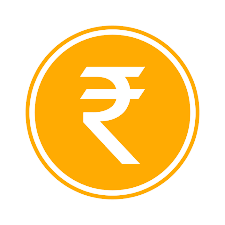 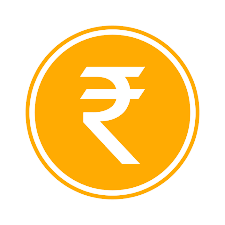 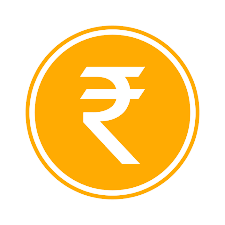 LAKE 2022
24
ARRANGING THE FINANCES (in Rs)
LAKE 2022
25
[Speaker Notes: https://e-amrit.niti.gov.in/electric-vehicle-incentives
https://timesofindia.indiatimes.com/city/bengaluru/desp
https://msme.gov.in/sites/default/files/MSME_Schemes_English_0.pdfite-growth-of-evs-karnataka-lags-in-subsidising-consumers/articleshow/88232015.cms]
CONTINUED…
Expenses by paying salary              - 3,55,000 rupees / month

Total capital required to start the industry – 4,01,55,000 rupees

Profits from battery manufacturing unit : Cost of production : 22,220 rupees     Selling price           : 24,000 rupeesMarket price           : 25,000 rupeesProfit per battery    :    1,780 rupeesno of batteries produced per month - 1500

Total cost of batteries produced       - 3,60,00,000 rupees
Machineries cost                              - 38,00,000 (2 machine *19L)
 
Total profit earned by selling            - 26,70,000 rupees
MAKE PROFITS WHILE SAVING THE EARTH!
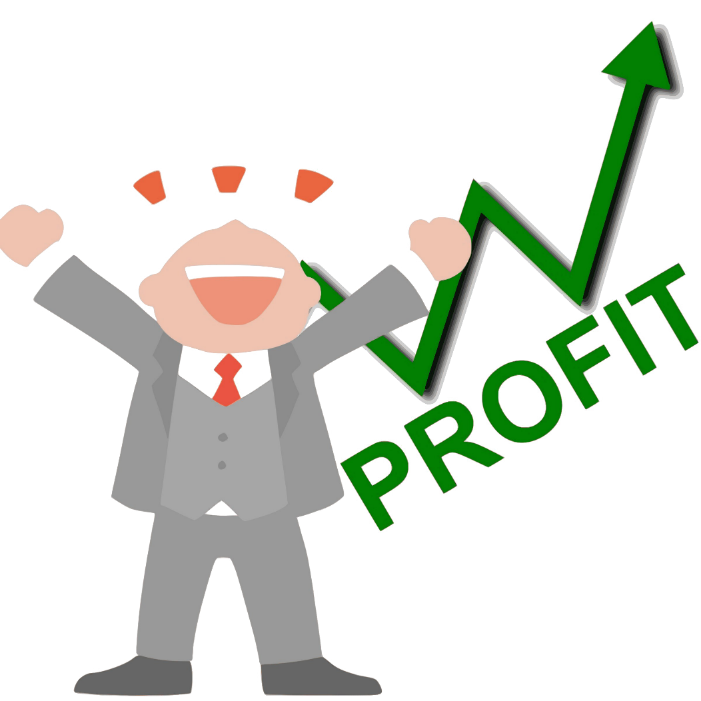 LAKE 2022
26
ADVANTAGES OF SWAP SYSTEM
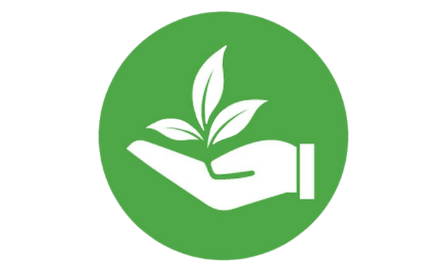 Eco friendly and pocket friendly to both the user and the producer, overall, saving money and the world.

Time saving as it is a simple swap and go system.

Addresses the issue of infrastructure and limited range problems of EV`s.

Batteries can be monitored constantly, to prevent mishaps.

One of a kind product that harnesses the renewable resources to lead to a green and clean future.
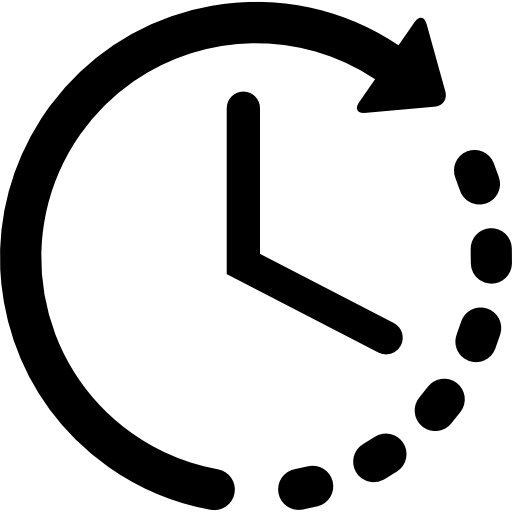 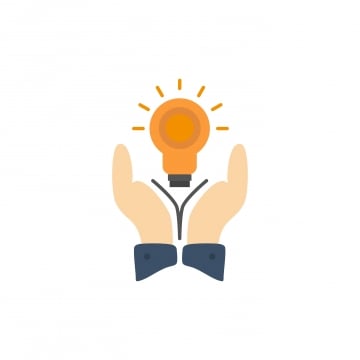 LAKE 2022
27
[Speaker Notes: https://www.maglab.ch/products/battery-monitoring-system/#:~:text=The%20Battery%20sensing%20and%20monitoring,and%20(iii)%20temperature%20sensor.
https://www.bosch-mobility-solutions.com/en/solutions/sensors/electronic-battery-sensor/#:~:text=The%20electronic%20battery%20sensor%20(EBS)%20measures%20the%20current%2C%20voltage,acid%20batteries%20with%20great%20precision.]
PRINCIPLE
Using solar energy as a renewable and sustainable form of energy.

 Comparing the carbon emission of an IC engine car and an EV car. Thus concluding ,electric vehicles are green and eco friendly when compared to existing  IC cars.

Bringing awareness and educating people about the importance of  environment. Exploring and understanding the measures taken by the government of Karnataka to protect the environment.
LAKE 2022
28
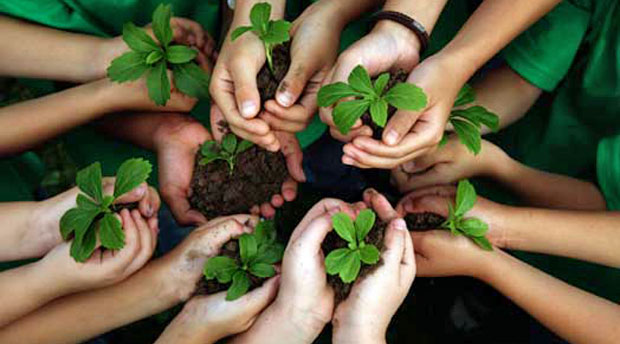 Environmental Education
Environmental education is a process that allows individuals to explore environmental issues, engage in problem solving, and take action to improve the environment.
 As a result, individuals develop a deeper understanding of environmental issues and have the skills to make informed and responsible decisions.
LAKE 2022
29
IMPORTANCE OF CONSERVATION
LAKE 2022
30
What are the steps taken by our government?
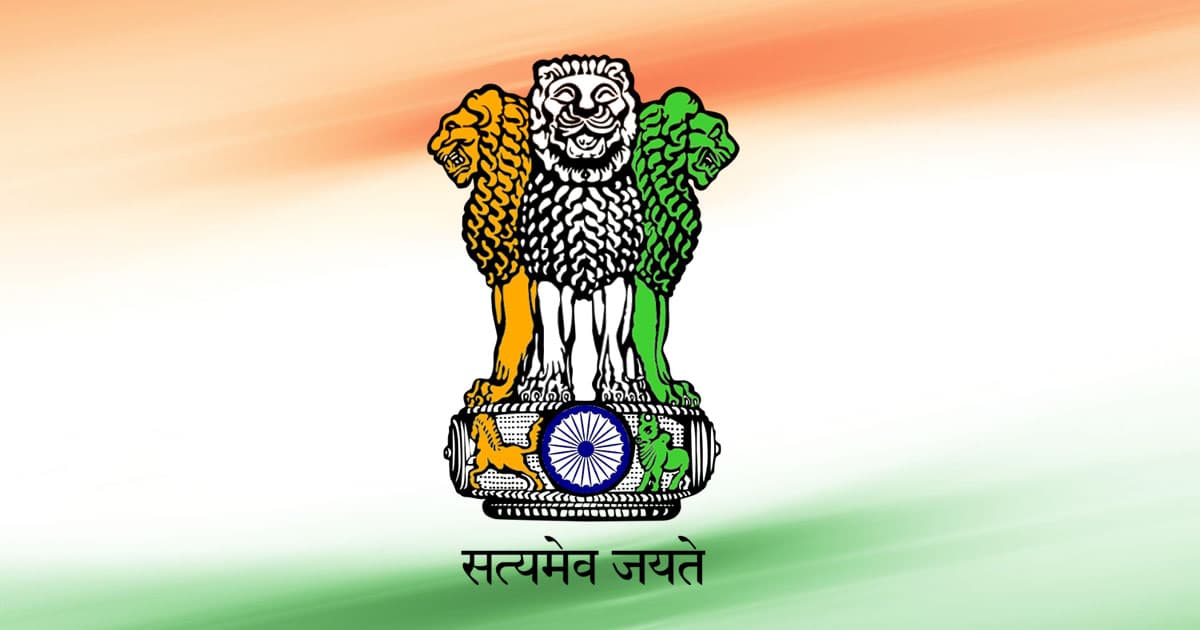 The constitution states that:

 “It shall be the duty of every citizen of India to protect and improve the natural environment including forests, lakes, rivers and wildlife and to have compassion for living creatures”

Various Schemes like Plantation schemes, Seedling distribution schemes, awareness schemes.
Creating educational parks for promoting awareness and recreation. eg. tree parks, Daivavana.
LAKE 2022
31
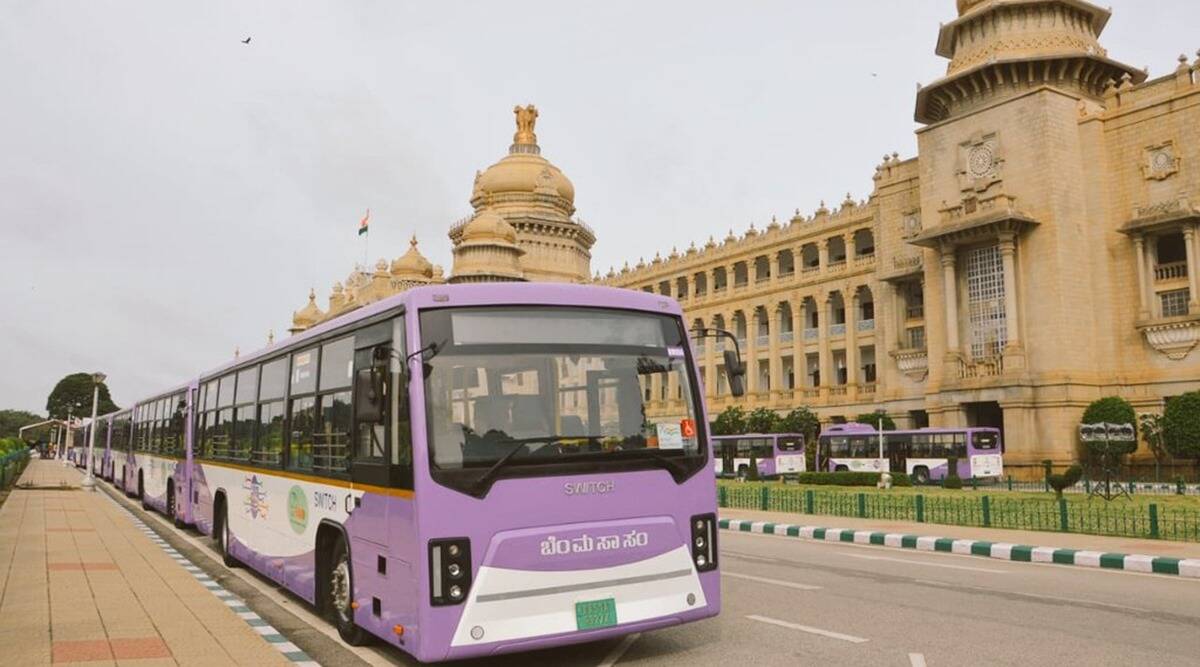 ELECTRIC  BUSES
Advantages-

Reduces dependency on fossil fuels.
Reduces noise and air pollution.
Reduces GHG emissions.
Cost efficient.
More durability and efficiency.
More mileage (range).
LAKE 2022
32
INTERVIEW
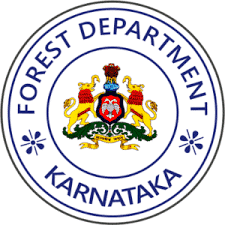 We had the privilege of interviewing an official from the Karnataka forest department. We contacted Respected Mr. Prasanna Kumar SR (Deputy conservator of forests, Mysore) and asked a few questions concerning sustainability and carbon emissions.
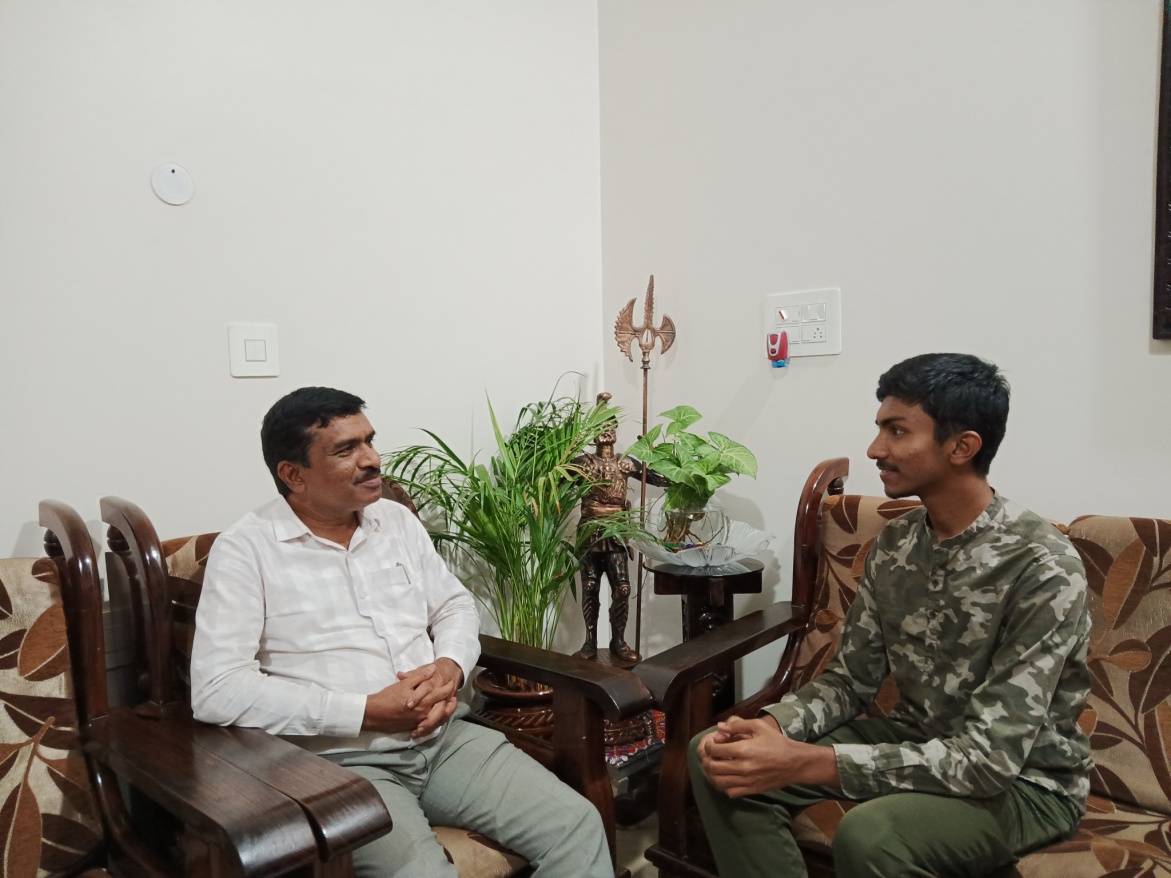 The drastic increase in population has resulted in over dependence of existing limited resources.
Urbanization has resulted in decrease in the forest cover and increase in pollution.
Human activities have led to the exploitation of the ecosystem.
LAKE 2022
33
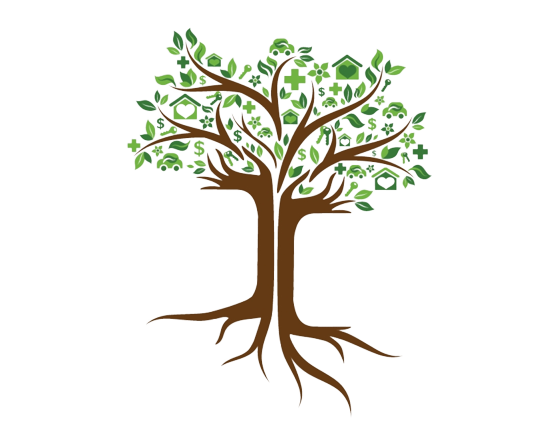 SOLUTIONS SUGGESTED
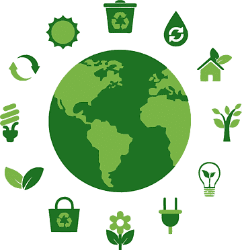 Using EVs and eco-friendly alternatives.

Plantation schemes.

Eco-friendly practices.

Implementing and following rules and regulations.

Awareness programmes.
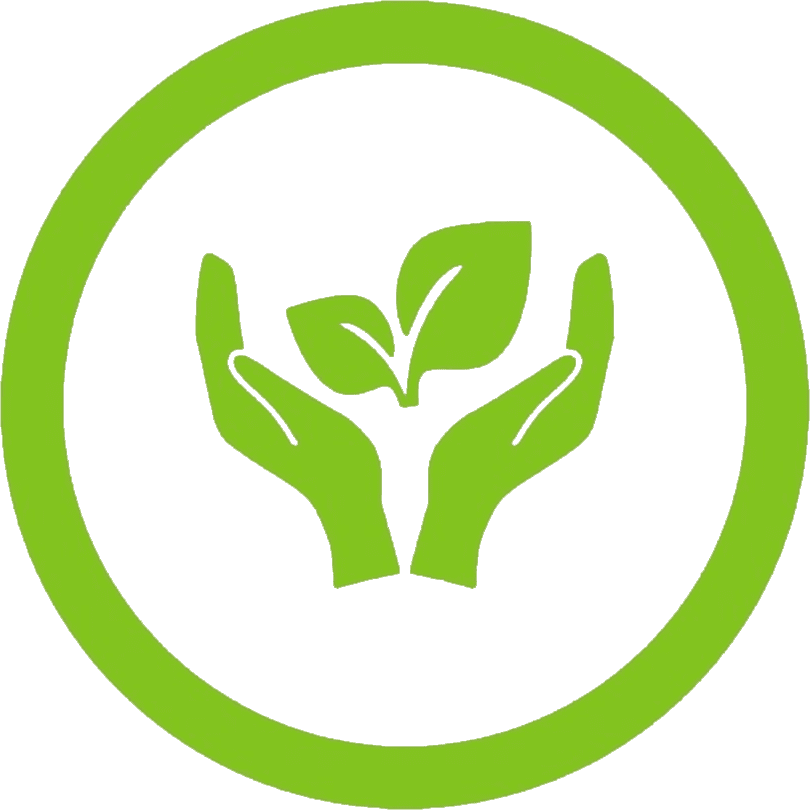 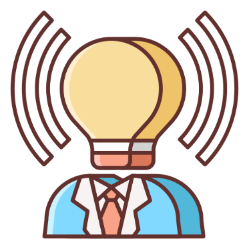 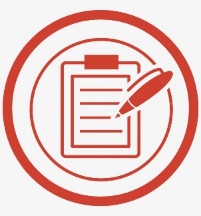 LAKE 2022
34
[Speaker Notes: Source - DFO]
SEMINAR
GRADE SELECTED :  5TH StandardNO.OF STUDENTS : 39
LAKE 2022
35
RESULT
We found that the carbon emission from IC vehicles is 9 times more when compared to EV throughout its life.
From the survey, we found out that many children have resolved to conserve the nature consciously.
LAKE 2022
36
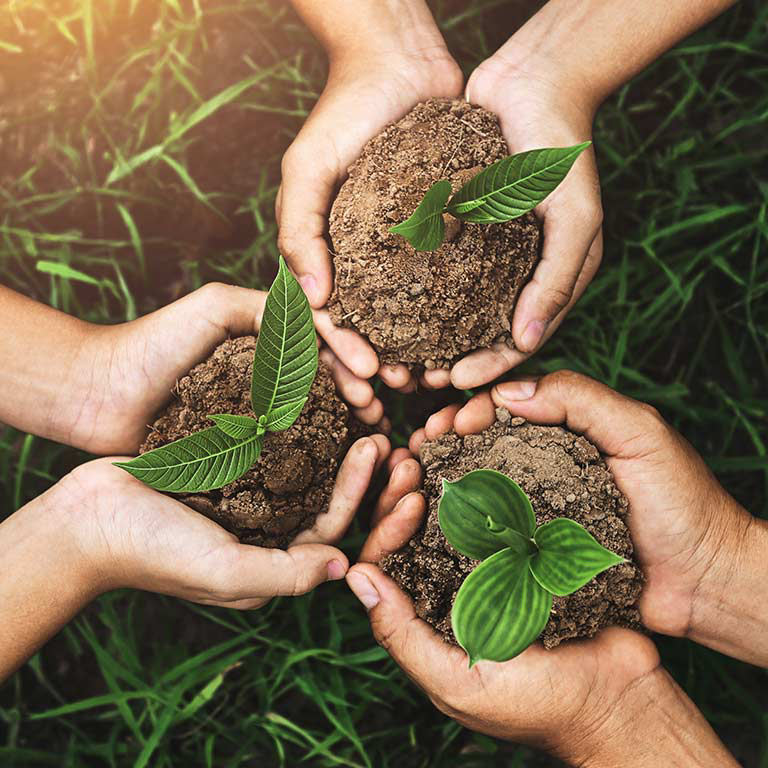 CONCLUSION:
Stocks of natural resources are limited. Resources are being exhausted and are not being replaced by an alternative solution.
Small things like using the resources mindfully, judiciously and conserving the resources by consciously.
Each individual can contribute by taking small steps, starting from their homes, which when followed by a community as a whole, will change the environment as we know it!
LAKE 2022
37
PICTURE GALLERY
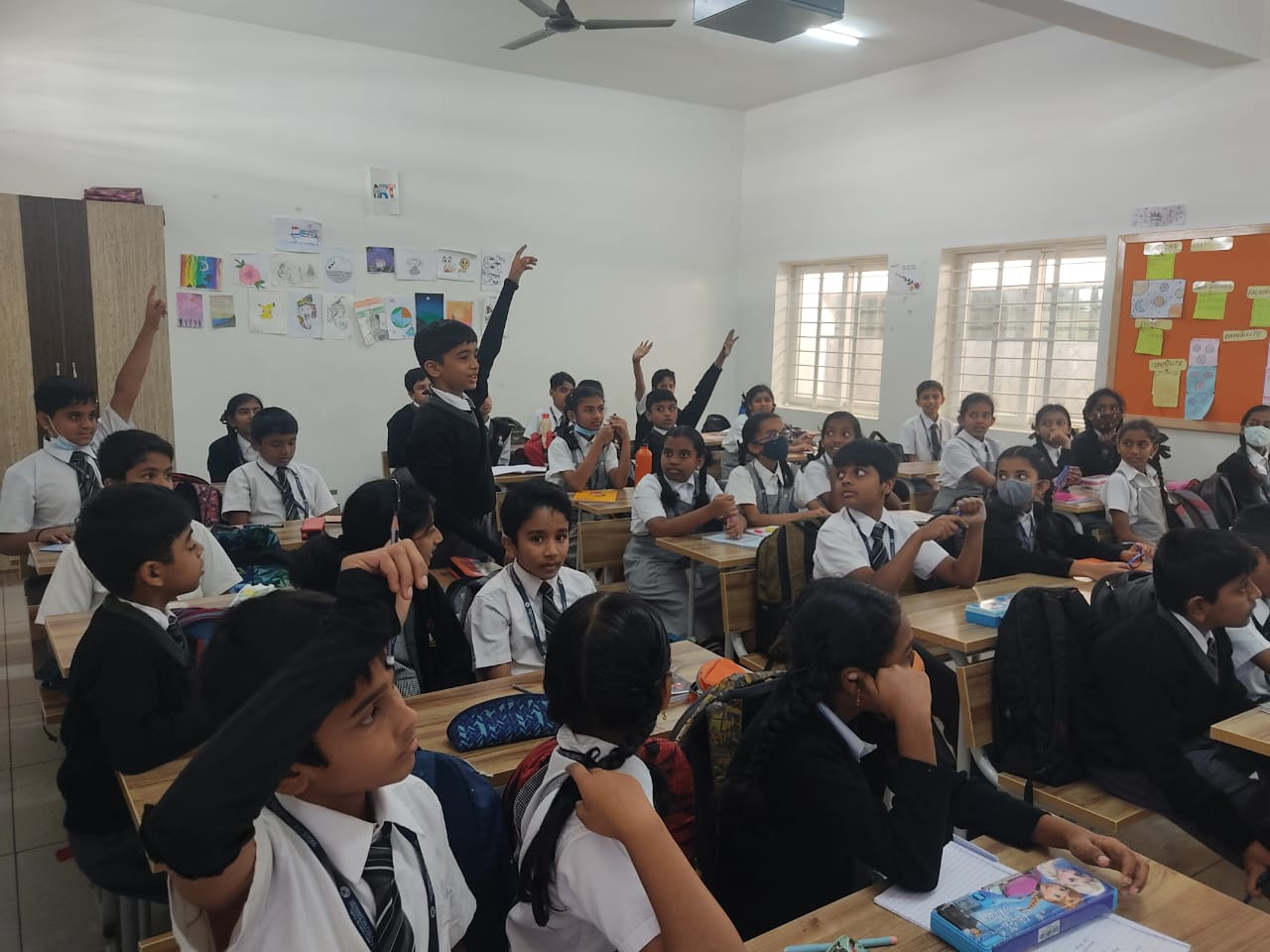 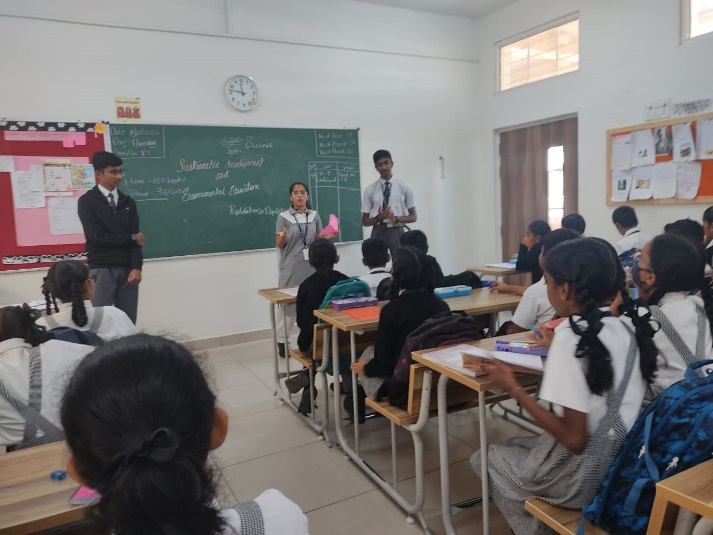 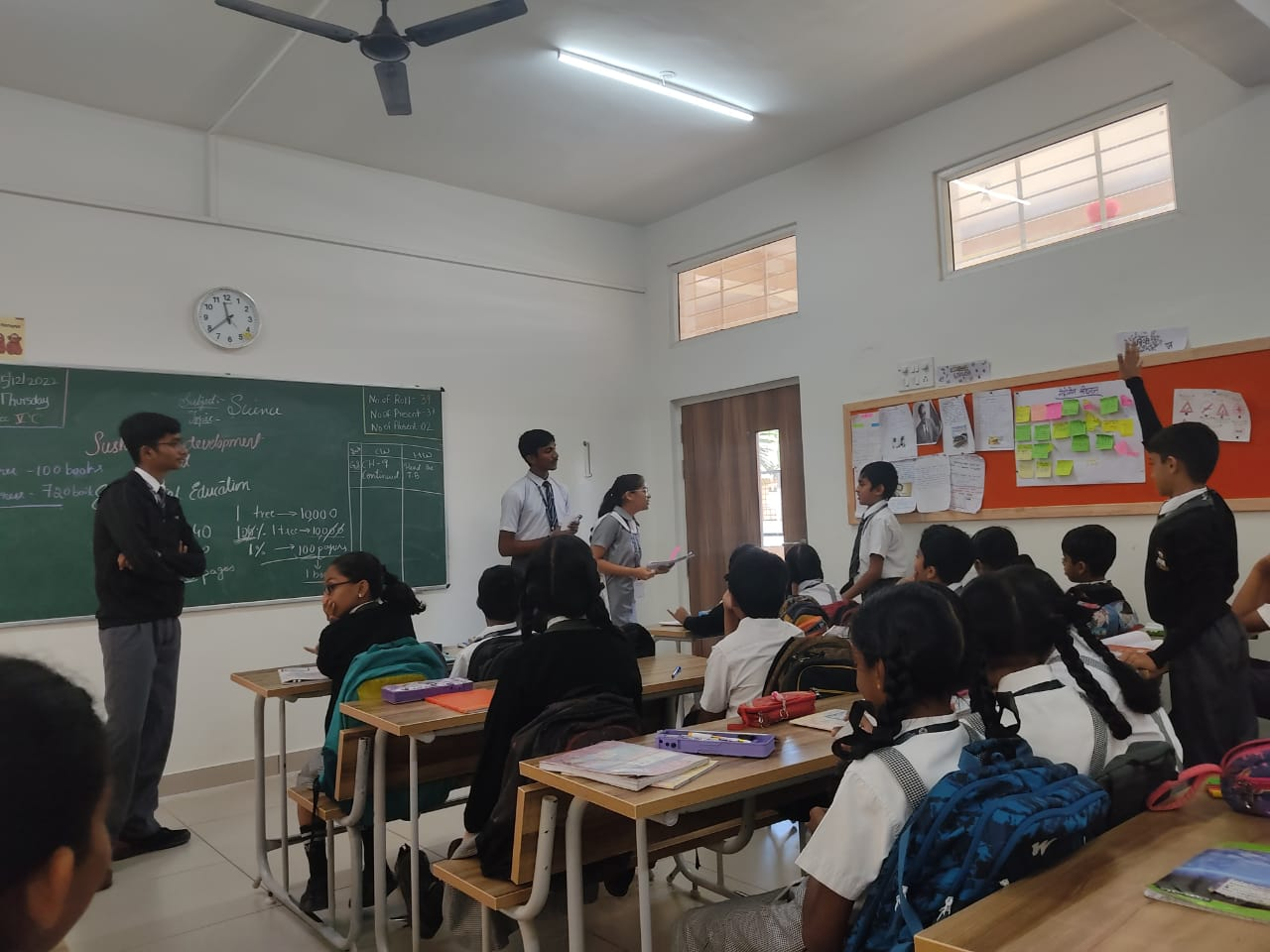 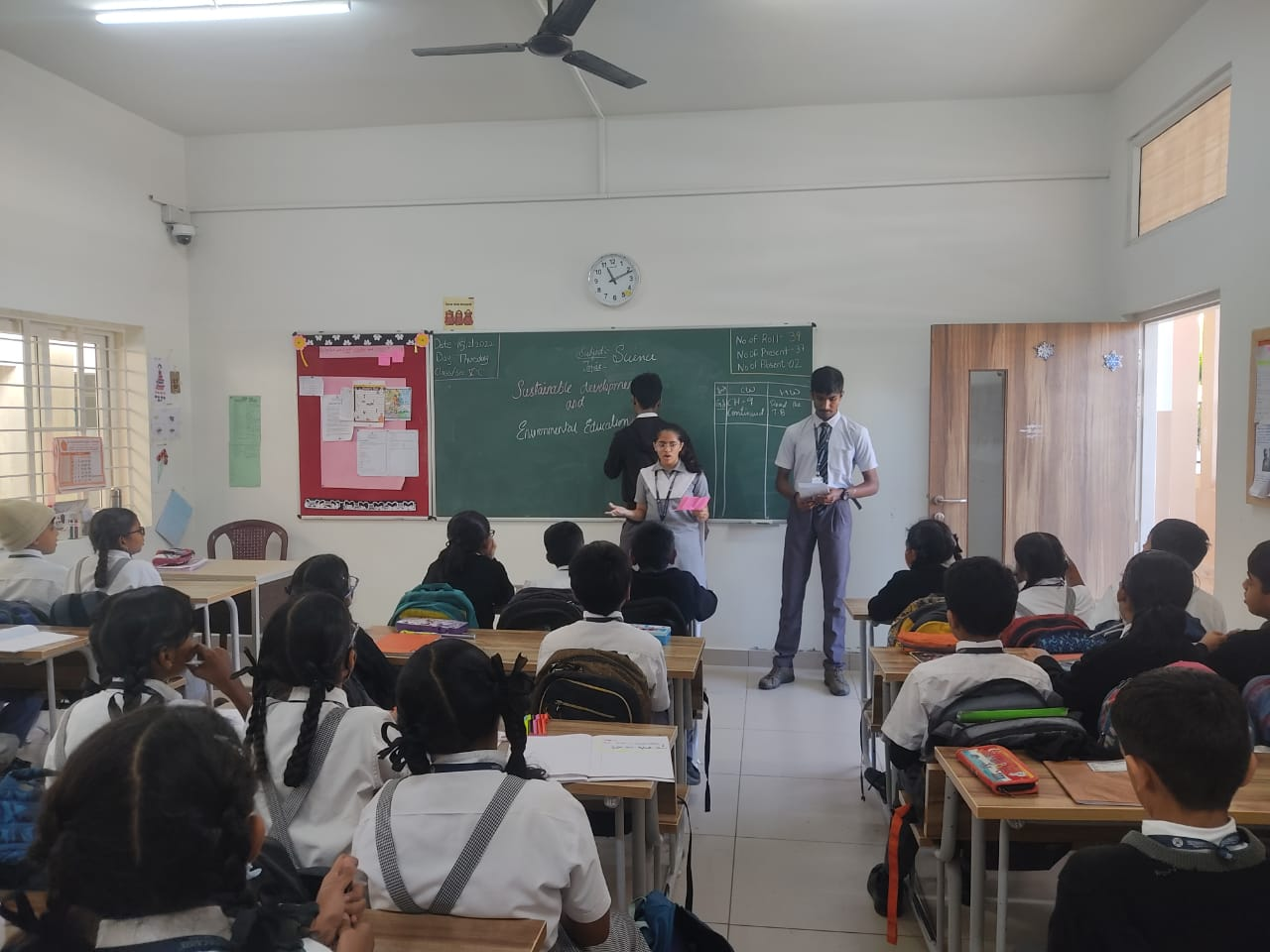 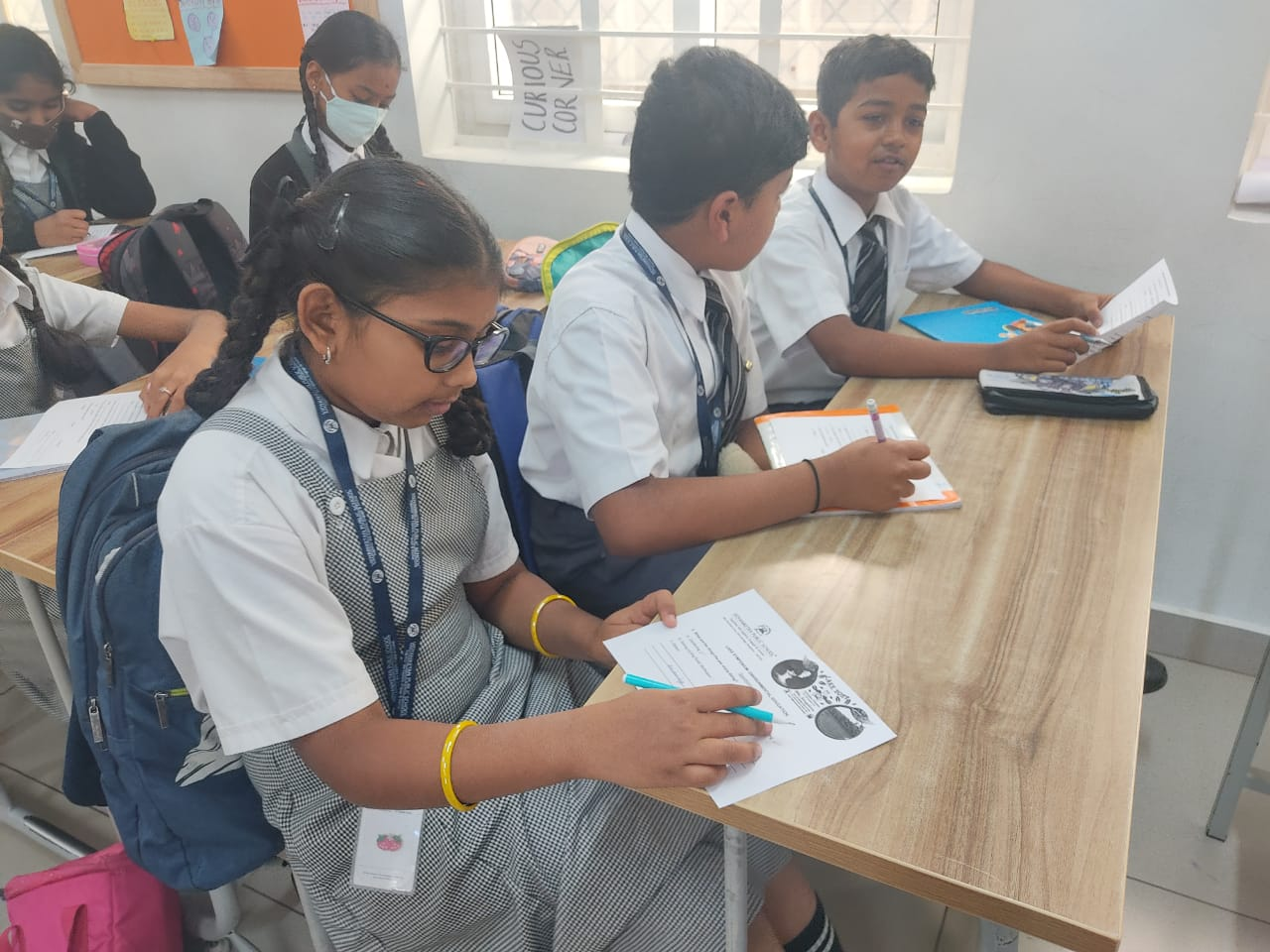 LAKE 2022
38
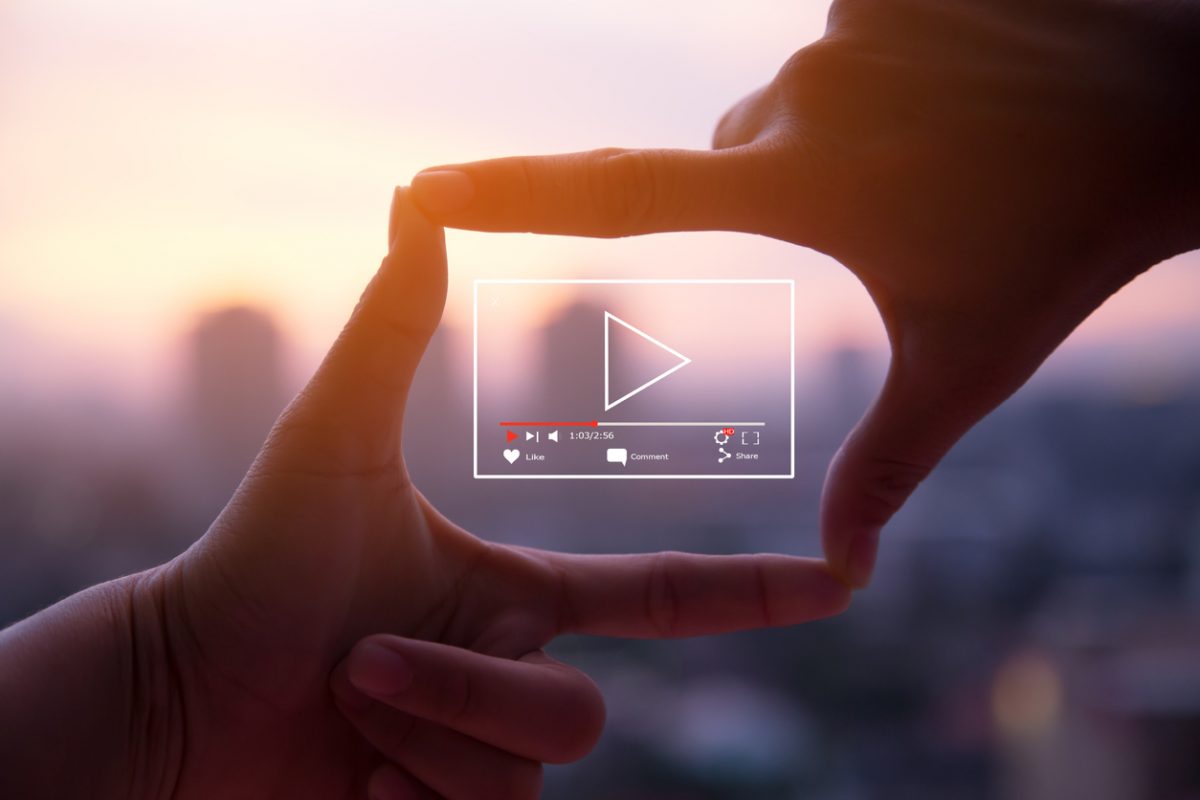 INTERVIEW LINK AND VIDEO LINKS
INTERVIEW:
https://drive.google.com/file/d/1xcCifnLmQ7pOMDjBFkQdOGGo7UH1hc5g/view?usp=share_link
LAKE 2022
39
[Speaker Notes: https://drive.google.com/file/d/1xcCifnLmQ7pOMDjBFkQdOGGo7UH1hc5g/view?usp=share_link]
References
https://www.rainforesttrust.org/

https://massachusetts.revolusun.com/blog/carbon-footprint-of-solar-panel-manufacturing/

https://www.thesundaily.my/style-life/feature/solar-energy-for-sustainable-development-DY5809151
LAKE 2022
40
ACKNOWLEDGEMENTS
We are very grateful to the IISc team for providing us this platform.

We would also like to thank the VPS management and the teachers for their well coordinated support and for encouraging us.
We would also like to thank Ms H S Gayathri, Ms. Veena, Ms. Vijayalakshmi ,
Ms. Priyanka, Mr. Hemanth and other facilitators, for their overall support in carrying out this project.
We also thank Mr. Prasanna Kumar ( DCF ), for giving his precious and valuable points that contributed towards our project.
LAKE 2022
41
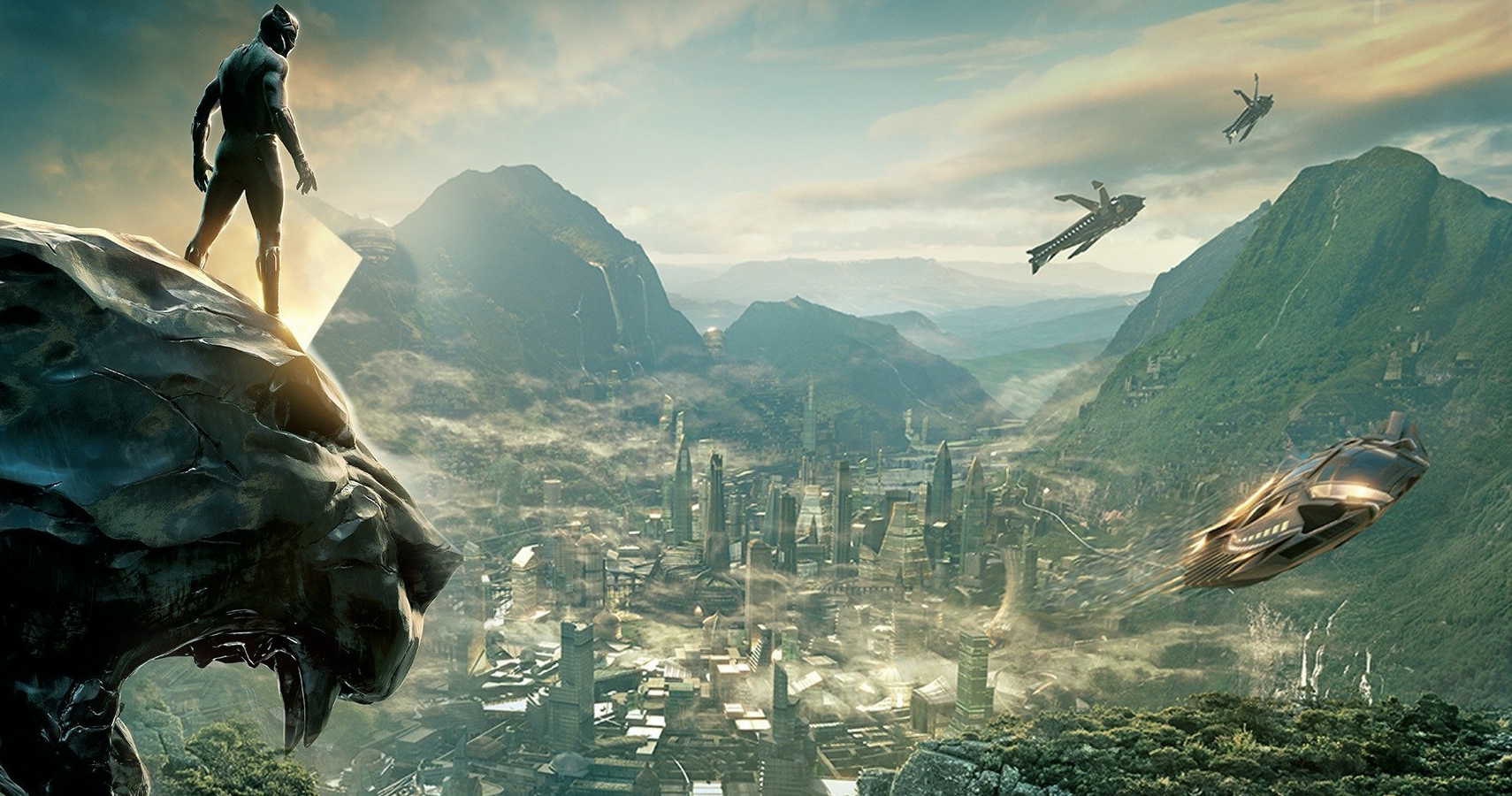 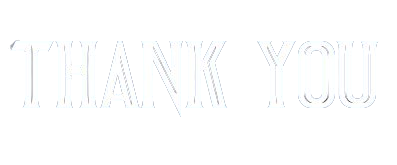 LAKE 2022
42